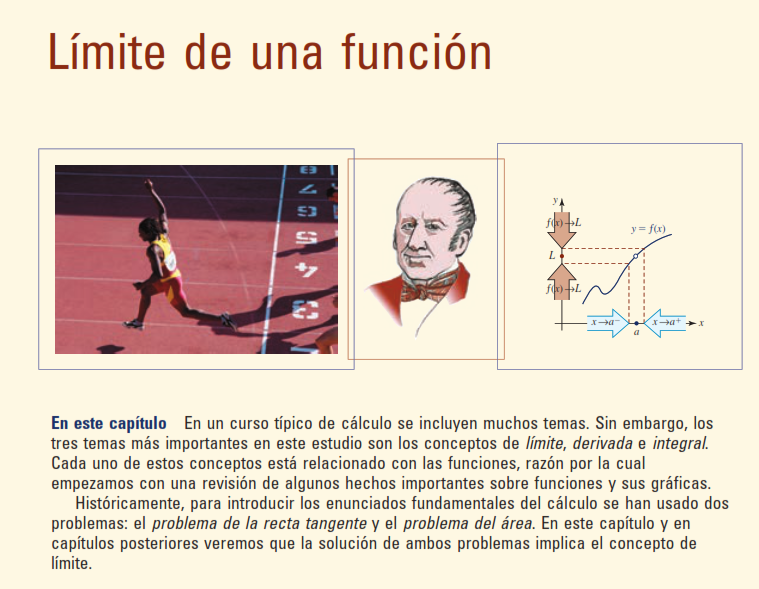 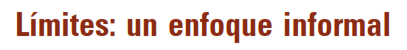 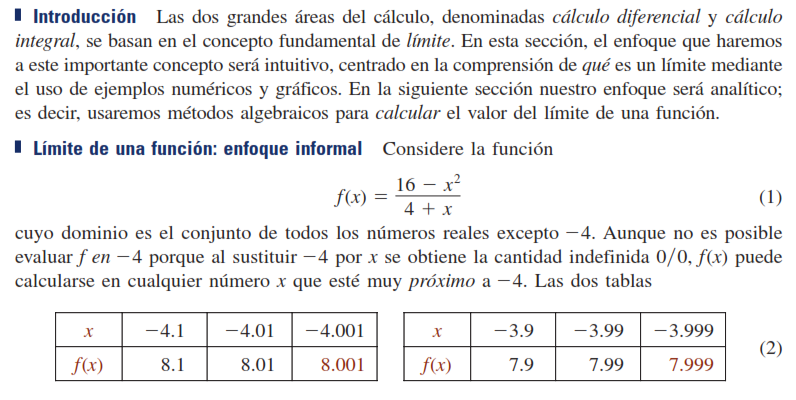 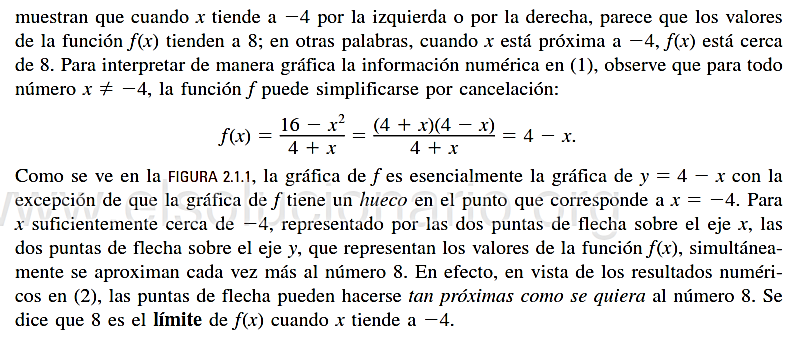 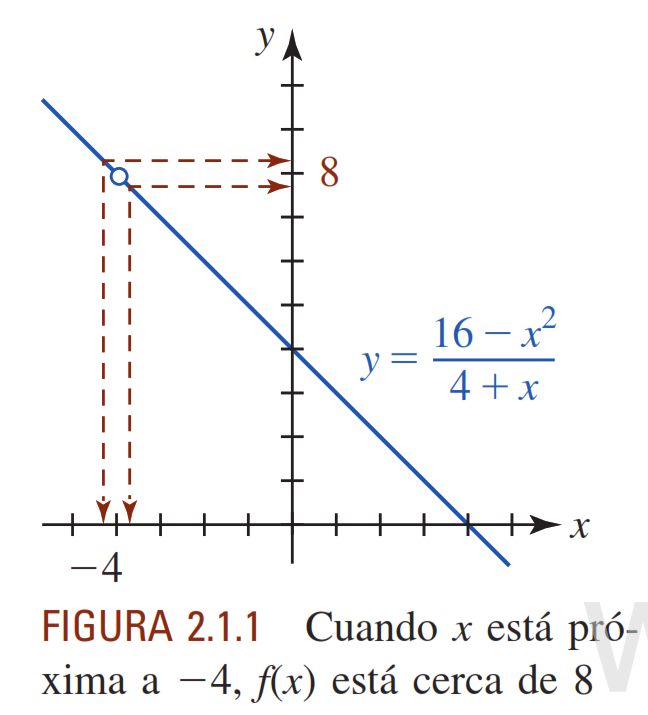 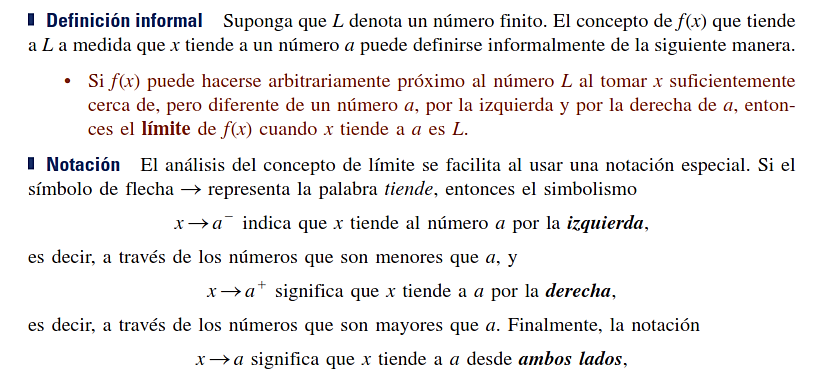 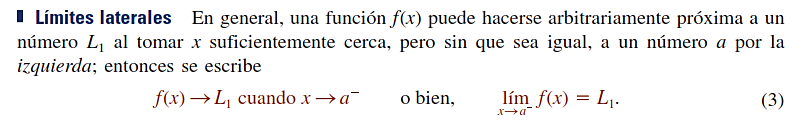 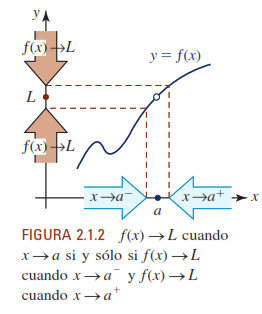 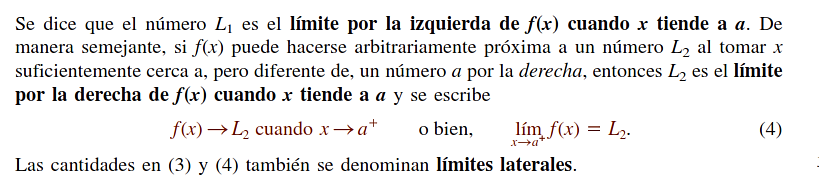 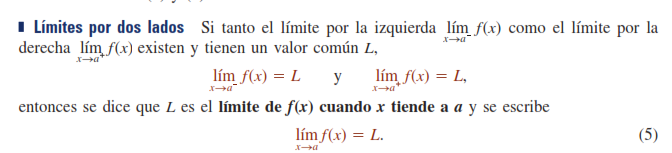 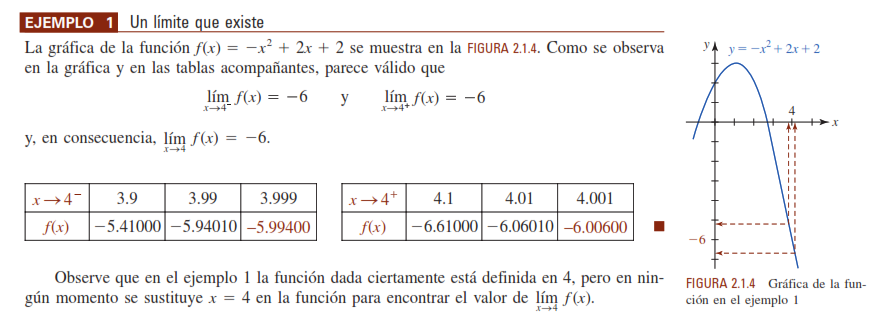 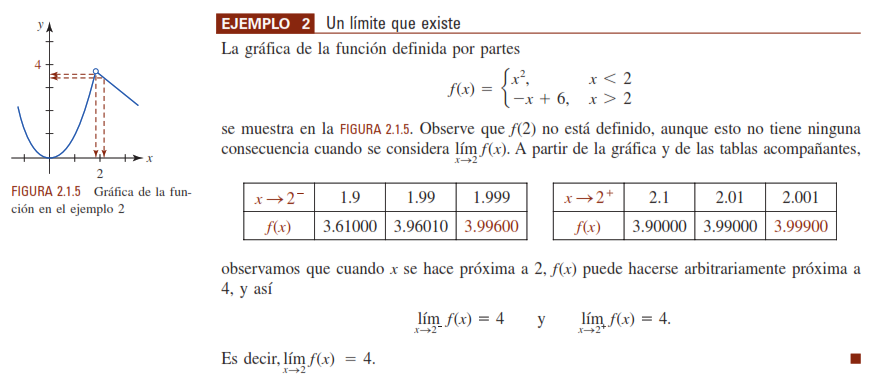 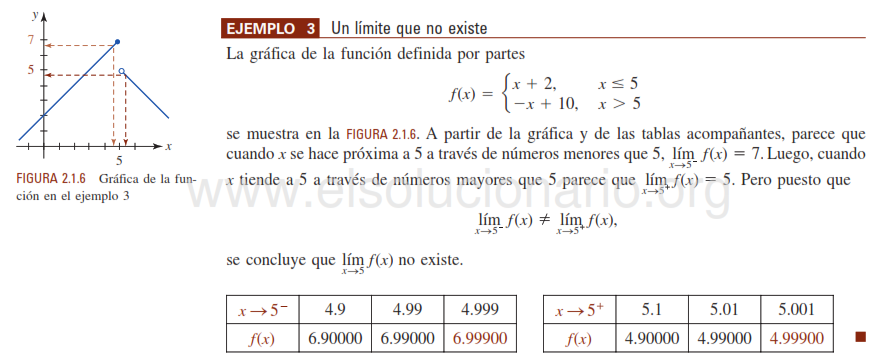 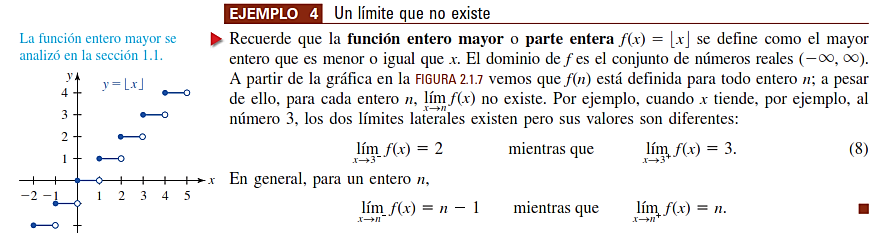 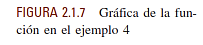 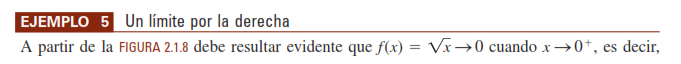 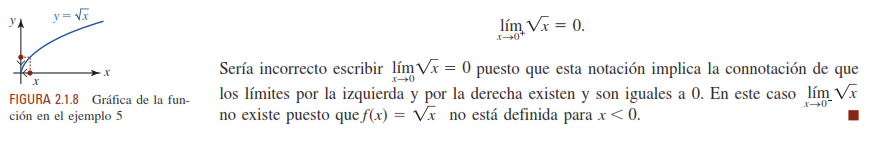 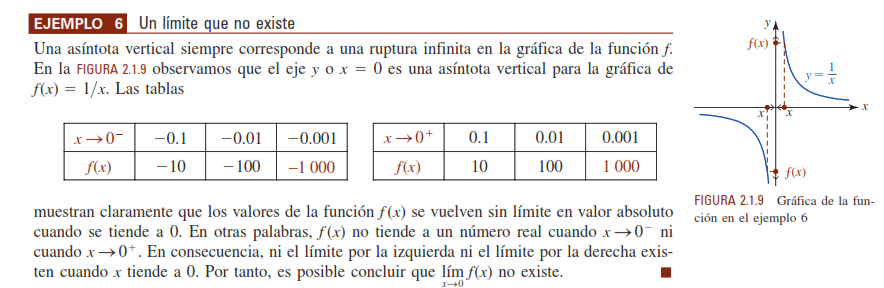 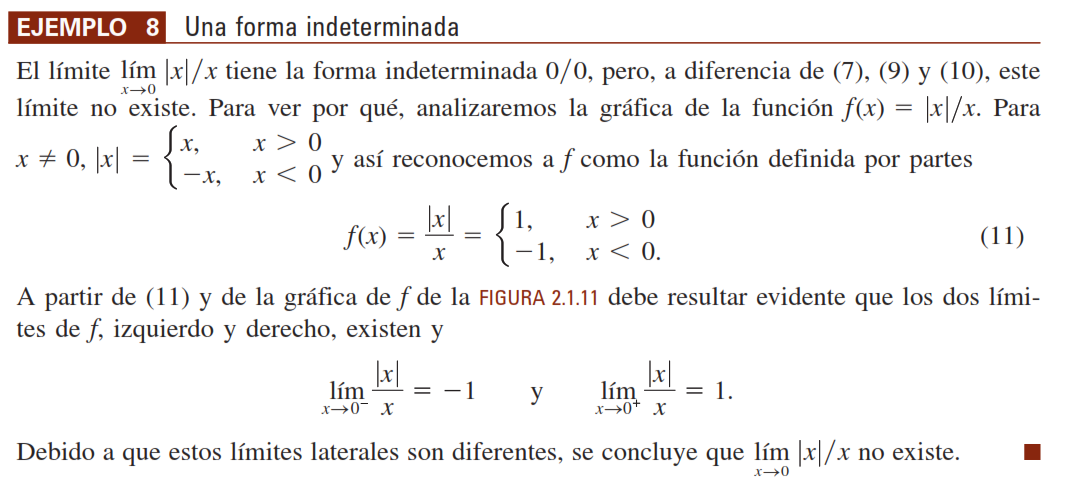 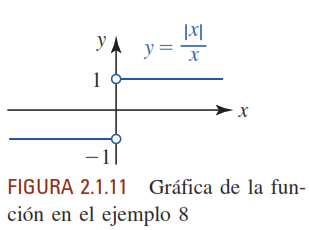 En los problemas, proceda como en los ejemplos 3, 6 y 7 y use una calculadora para construir tablas de valores funcionales. Conjeture el valor de cada límite o concluya que no existe.
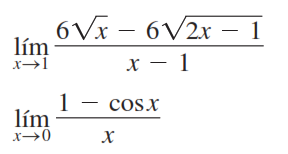 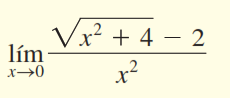 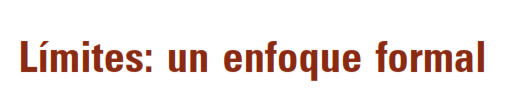 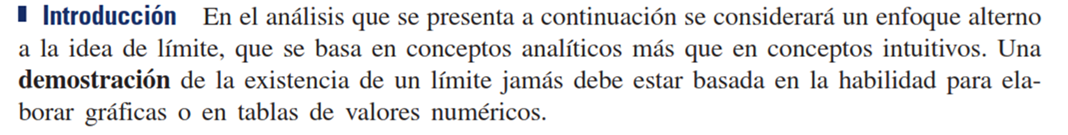 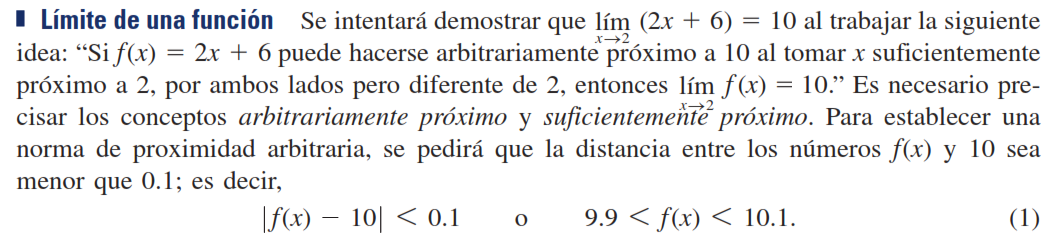 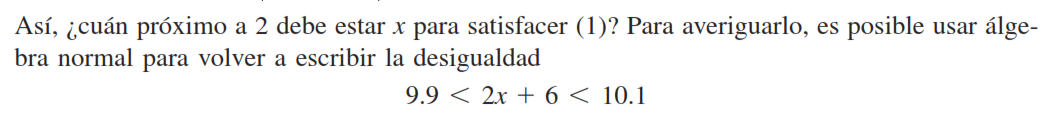 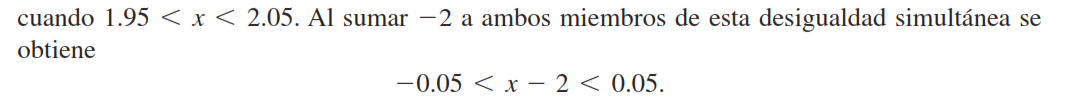 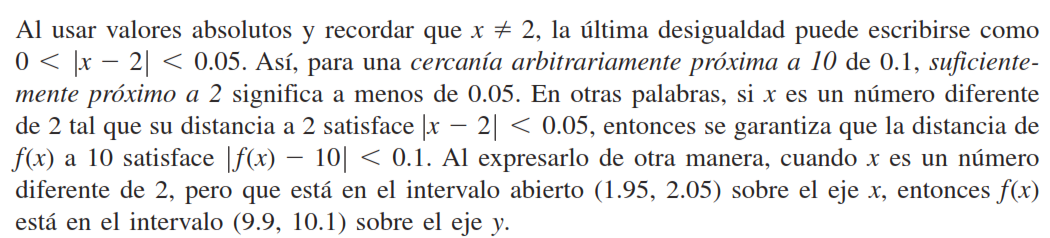 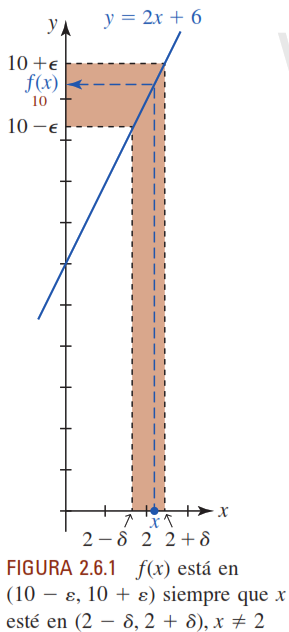 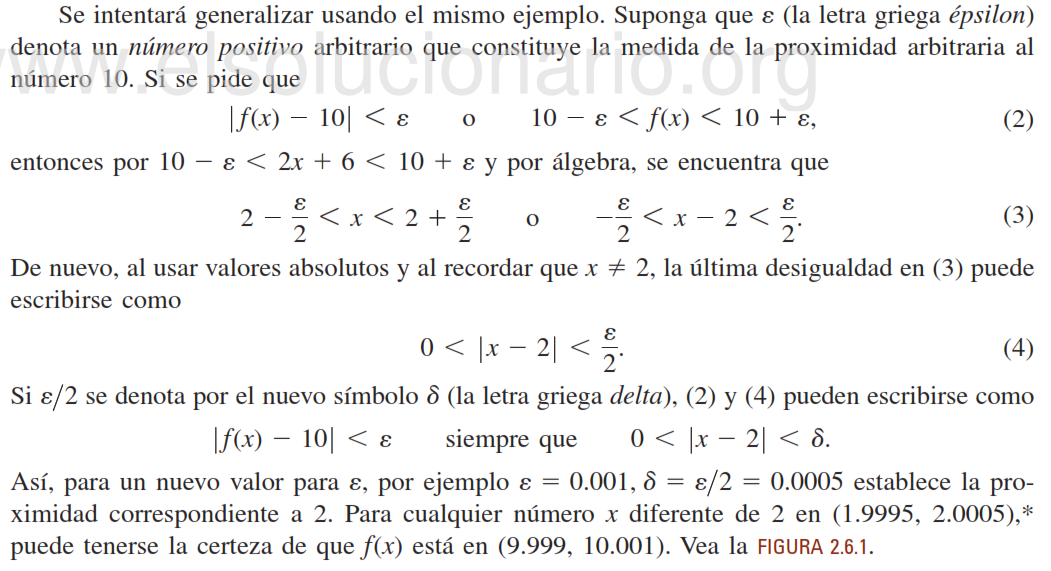 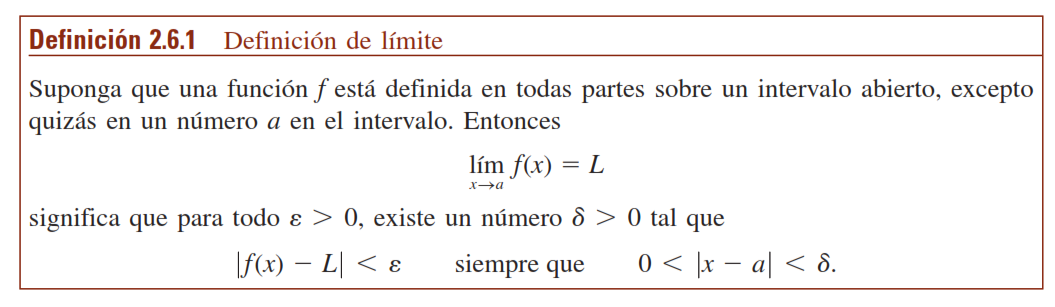 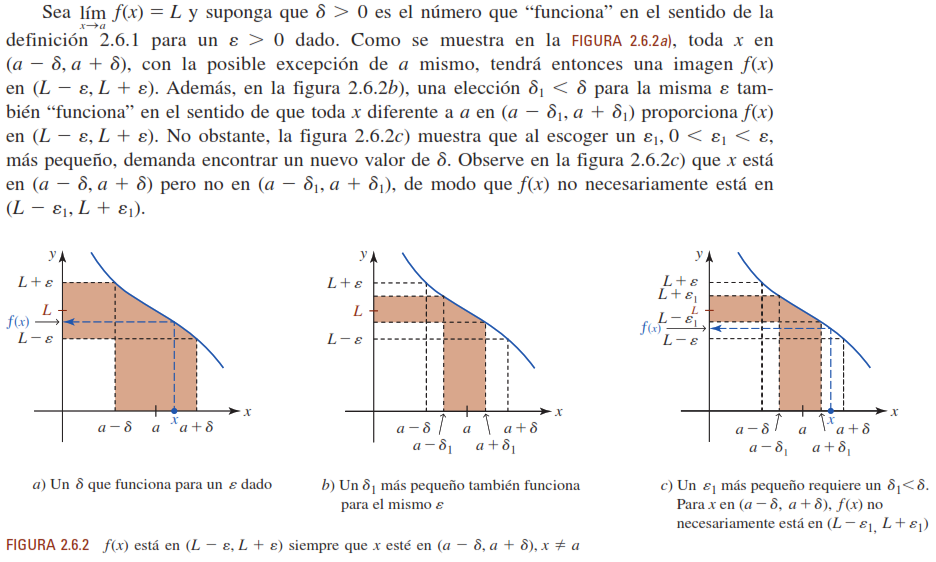 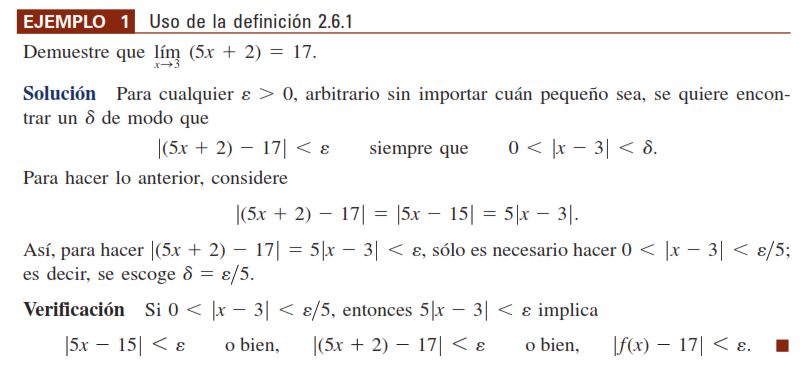 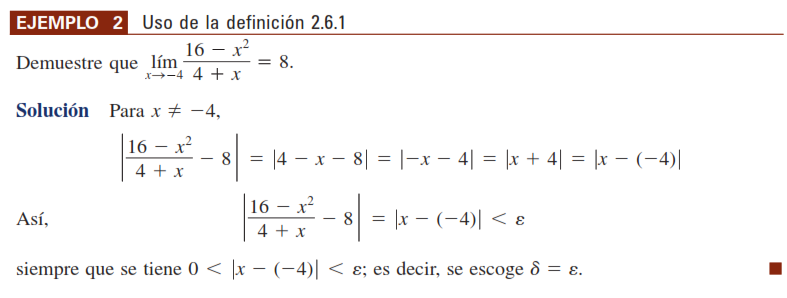 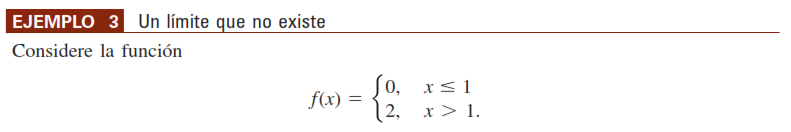 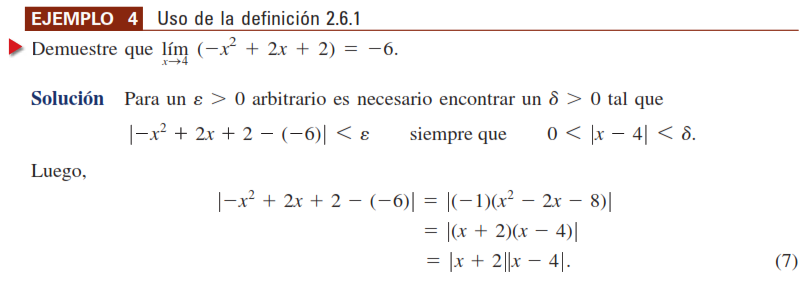